HISTOLOGY OF SKIN
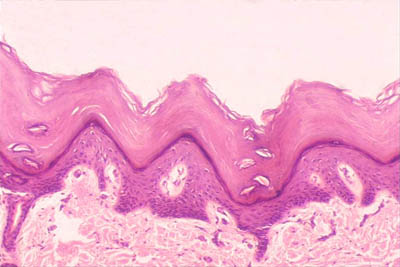 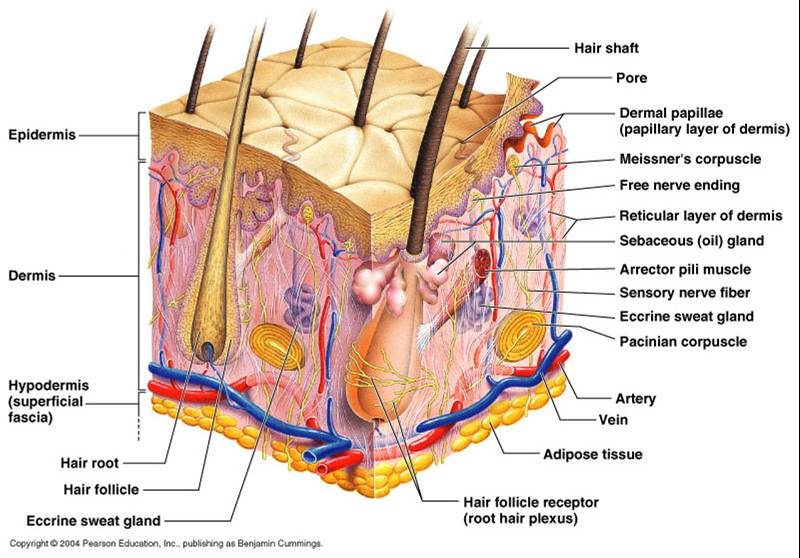 Structure
Structure of skin include:
Epidermis (ectodermal origin)
Dermis (mesodermal origin)

Connection area :
      -Papillae of dermal 
      -Epidermal ridges

There are hypodermal layer (subcutaneous tissue) under dermis layer.
Function
Function :
  -Protection :
     - UV rays 
       - Pathogen agents 
   -Endocrine functions (vitamin D3)
   - Immunosurveillance
   -Temperature regulation
   -Sensation
   -Excretion substance 
   - Prevention of evaporation of water
Dermatoglyphics
Licatiopn of Fingerprint:

Palmar 
Plantar 
Tip of finger
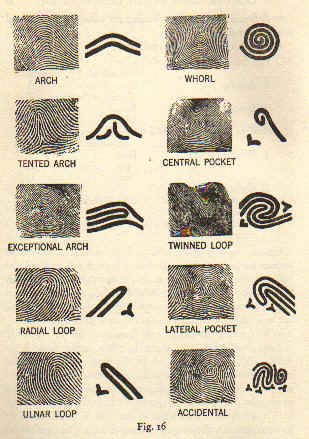 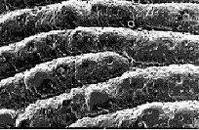 Epidermis
Epidermis consist of 5 Stratum :

 Stratum Basale
 Stratum spinosum
Stratum granulosum
Stratum lucidum
Stratum corneum
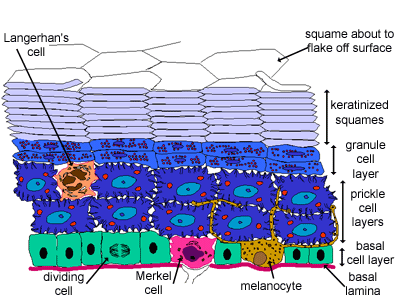 Stratum Basale
Specialization :
   -Mitosis dividing 
    - Basophile cell
    - Desmosome junction 
    -Hemi desmosome junction
Stratum Spinosum
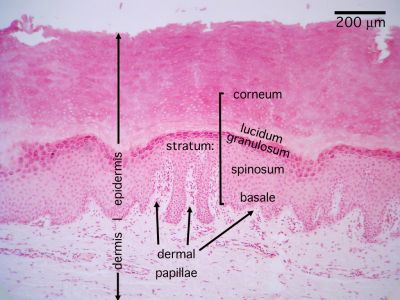 Specialization :

    -Desmosome junction
    -Keratin filament
Stratum Granulosum
Specialization :

    -Keratohyalin granules 
    - Formation barrier
Stratum lucidum
Specialization :

   -There are in thick skin .
   -Eosinophil color cell
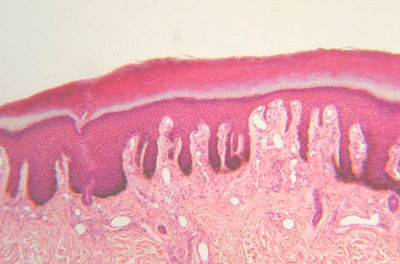 Stratum corneum
Specialization :
   -15-20 layers 
   -Keratin protein 
   -The keratinocytes without nuclei
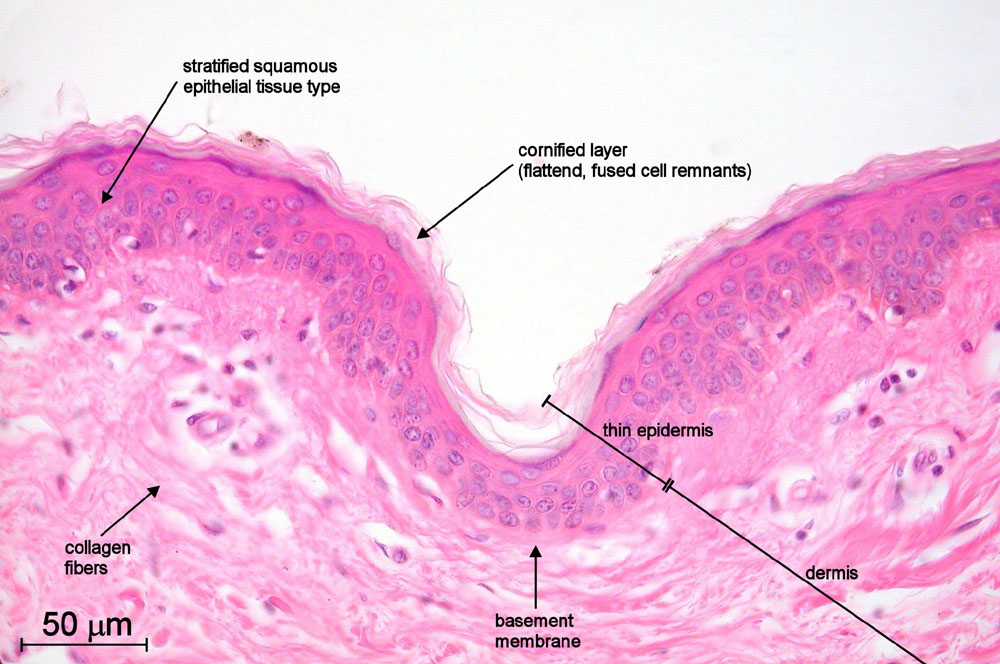 Epidermis
Types of cells :

Melanocyte
Langerhans cell
Merkel cell
Melanocyte
Specialization :

  -Location : Stratum Basale
  -Pigmentation:  Eumelanin
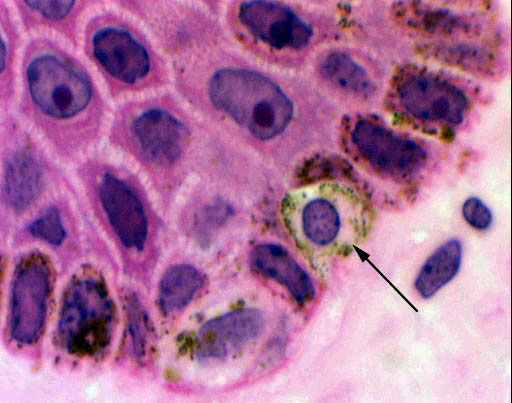 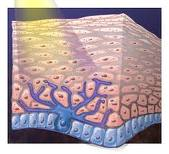 Clinical Note of Melanocyte
Addision disease :
   - Adrenal gland defect 


Albinisma :
   - Tyrosinase enzyme defect


Vitiligo :
    -Melanocyte degeneration
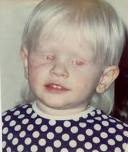 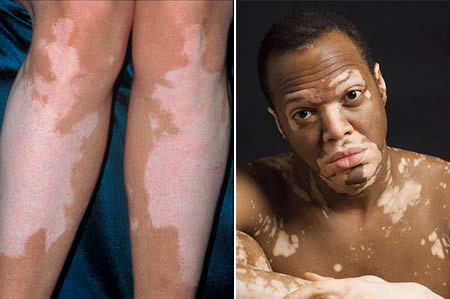 Langerhans Cell
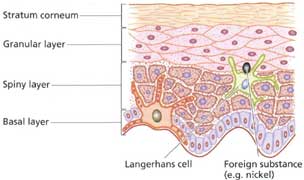 Specialization :

Location : Stratum Spinosum
Bone marrow origin
Immunity reaction
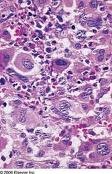 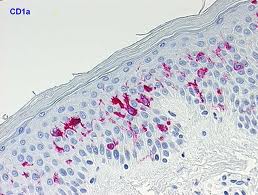 Merkel cell
Specialization :
Mechanoreceptor
Cytoplasmic granule
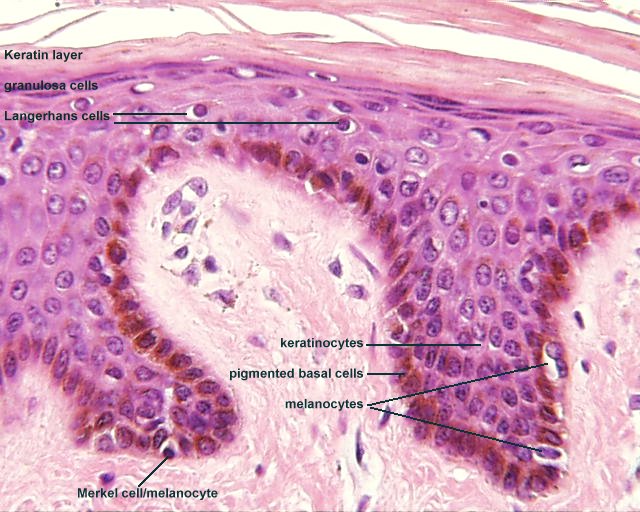 The Dermal – Epidermal Junction
Function :
   -Junction of epidermal cell  to dermal 
   -Migration 
   -Differentiation
   -Barrier and filter 
   -ECM & Basal lamina signaling 

   Basal membrane:
    -Lamina lucida 
    -Lamina densa 
    -Lamina fibroreticularis
The Dermal – Epidermal Junction & Clinical Note
Bullous Pemphigoid
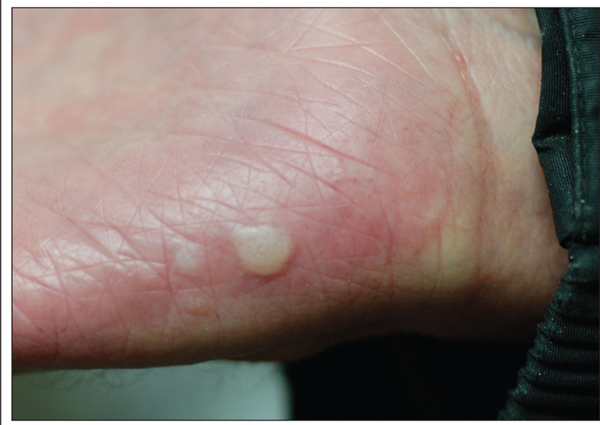 Dermis
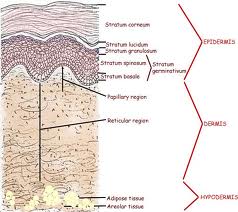 Dermis :
   -Papillary layer 
      (Loose connective tissue)

    -Reticular layer 
      (Dense connective tissue)
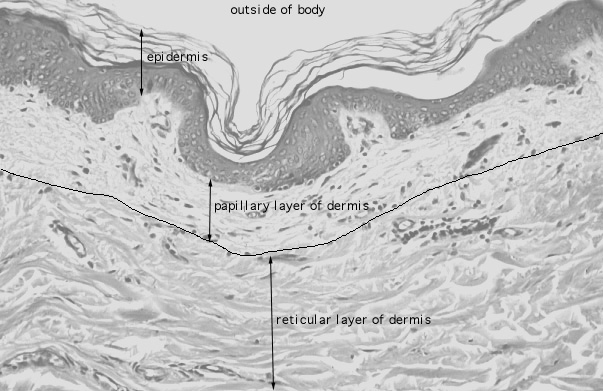 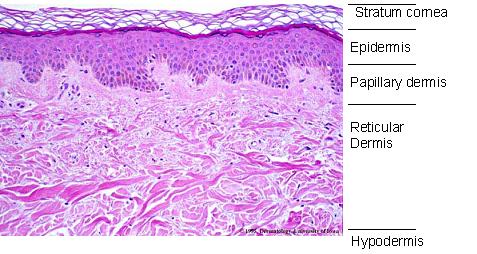 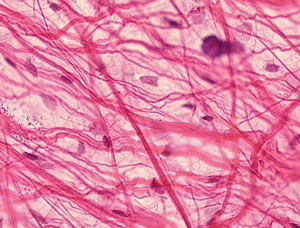 Dermis
Collagen Fibers:
Mostly type : Collagen type I
 Papillary layer : Collagen type III
Reticular layer :  Collagen type I
Basal membrane: : Collagen type IV
Elastic fibers:
    -Oxytalan fibers 
Substra substance:
    -
    -Glycosaminoglycan
The cells of dermis :
    - Fibroblast
    - Lymphocyte
     -Mast cell
Vascular network
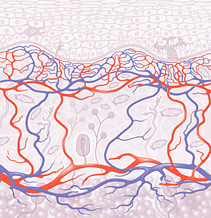 Vascular network :

Between Papillary layer & Reticular layer 
Between Dermis & Hypodermis  layer
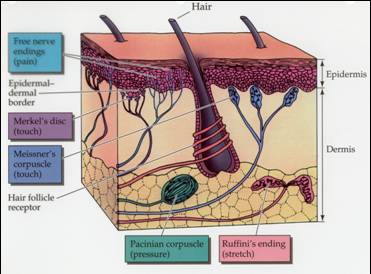 Nerve of Skin
Nerve of Skin :
Sensory nerve (myelin nerve fibres)
Autonomic nerve (non myelinated nerve fibres)


Terminal nerve ending :
    - Encapsulate nerve ending
    - Free nerve ending
    -Peritrichial nerve ending 
    -mercle
Encapsulate Nerve Ending
Encapsulate Nerve Ending :

    -Pacinian corpuscle 
    -Krause end bulb 
    -Meissnerss tactile corpuscle
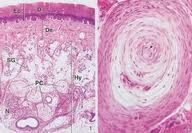 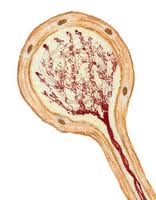 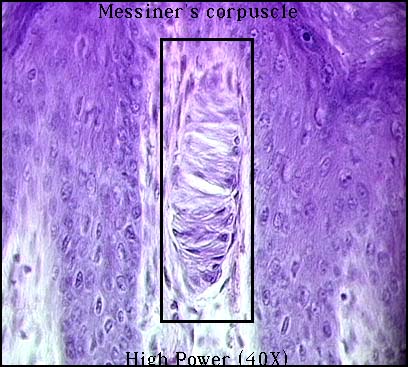 Nerve of Skin
Free nerve ending
Peritrichial nerve
    ending
Merkel nerve ending
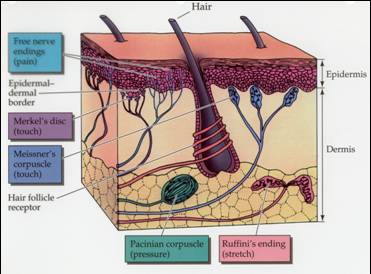 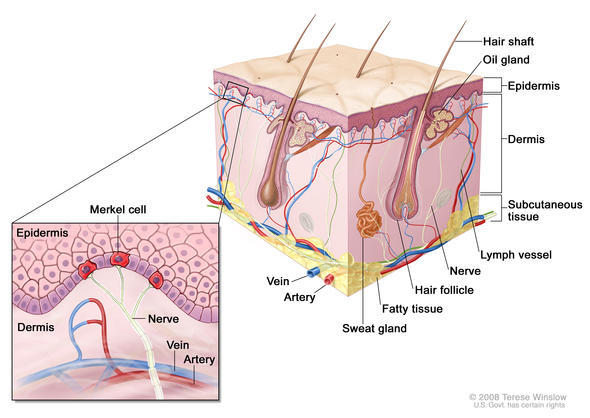 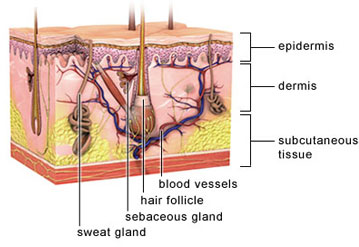 Appendage of Skin
Appendage of Skin :

Hair 
Nails
Sweat gland 
Sebaceous gland
Hair
Anatomy of hair:

Hair shaft 
Hair follicle 
    -Hair bulb 
     -Hair papilla
Hair
Histology of hair :
Hair shaft :
  - Medulla 
   - Cortex 
   - Cuticle 
Hair follicle 
   -Dermal papilla 
   - matrix cells
   - Medulla 
   - Cortex 
   - Cuticle
   -Internal root sheath 
   -External root sheath
   -Glassy membrance
Histology of hair
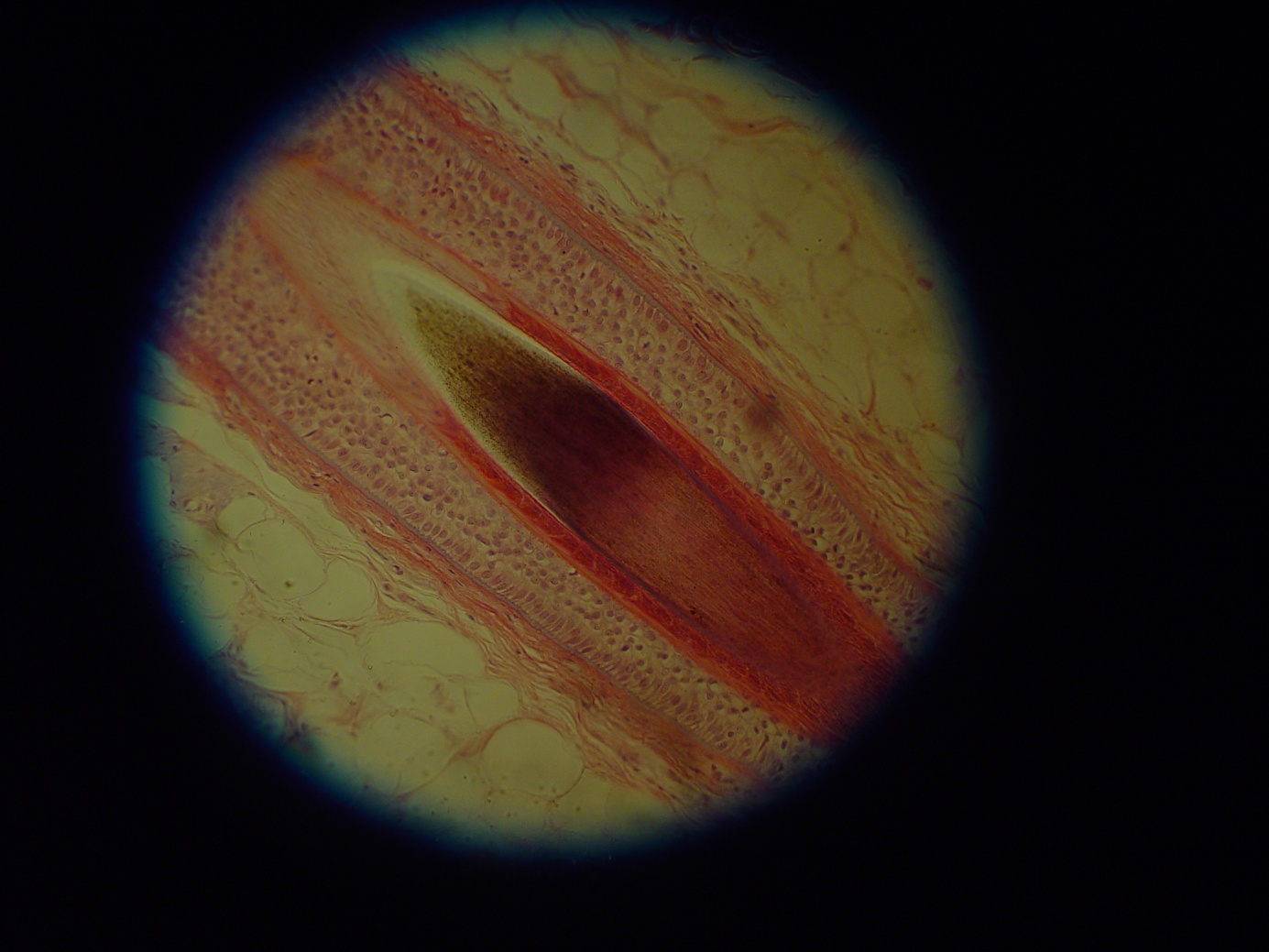 Cuticle
Cortex
External Root Sheath
Inner Root Sheath
Glassy Membrane
Hair grow cycle
Hair grow cycle :

  -Anagen 
  -Catagen 
  -Telogen
Nail
Nail  structure :
 Nail root  
  -Posterior part of Nail root 
  -Germinal matrix 
  -Nail bed 
Nail plate
Lunula
Eponchium 
 Hyponnycgium 
Lateral nail fold
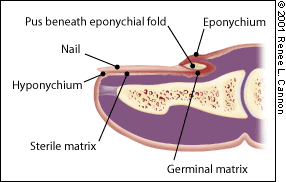 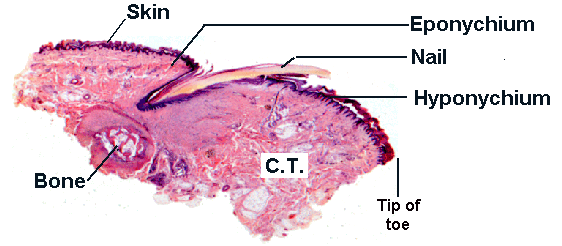 Nail
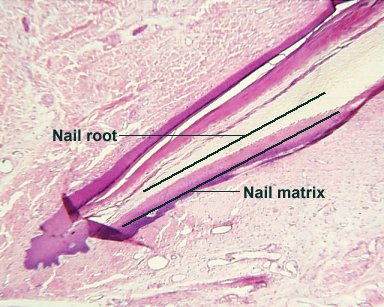 Sebaceous Glands
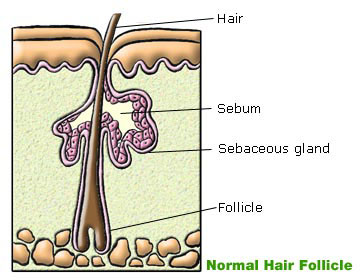 Sebaceous Glands :
Holocrine gland
Associated hair follicle 

Sebum composition :
Triglyceride 
Waxes 
Squalene 
Cholesterol
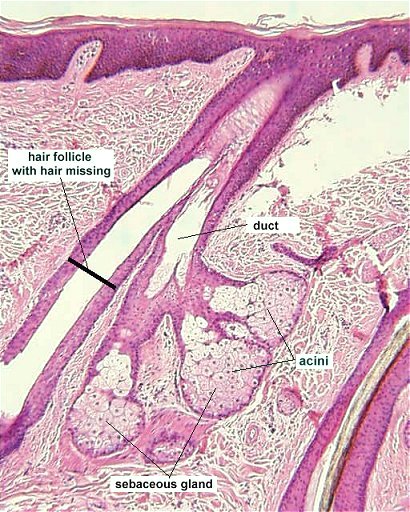 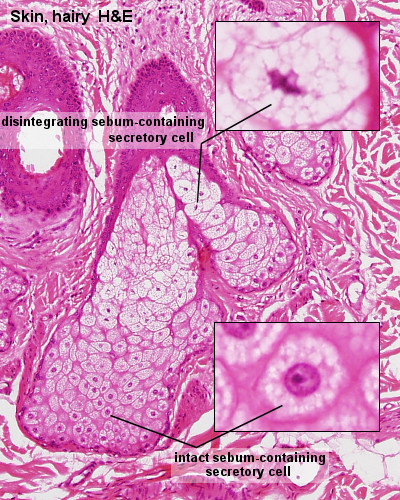 Sebaceous Glands & Clinical Point
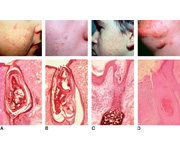 Acne:
-Etiology : 
   -Acne develops as a result of    blockages in follicles.
   -Hormonal activity, such as menstrual cycles and puberty.
Sweat Gland
Sweat Gland :

Merocrine gland 
Apocrine gland
Sweat Gland
Merocrine gland :
Function :
    -Decrease body temperature
    -Excretory organ 
Sweat composition:
  -H2O
  - Nacl 
  - Urea
  - Urea acid 
  - Ammonium
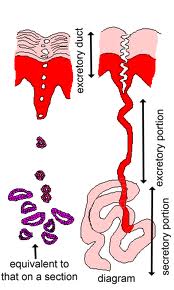 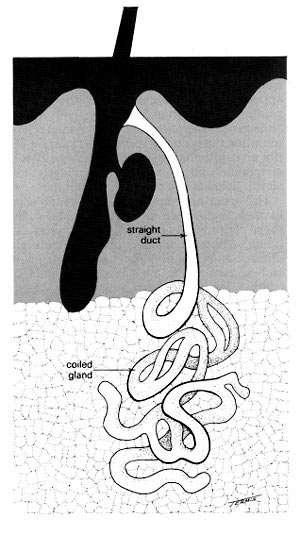 Sweat Gland
Apocrine gland :

Location :
 - axilary region 
  - Breast 
  - Anal region

Apocrine gland :
     -Moll gland in palpebral 
     -cerumen gland in external ear
Subcutaneous Tissue
Subcutaneous Tissue contain :
   -Adipocyte 
   -Fibrous lamella
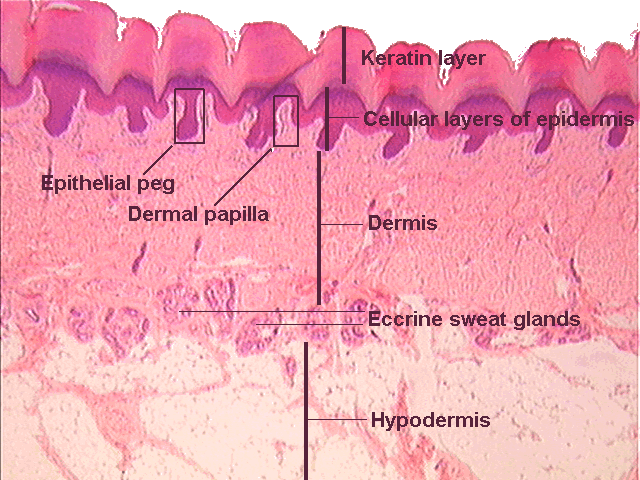 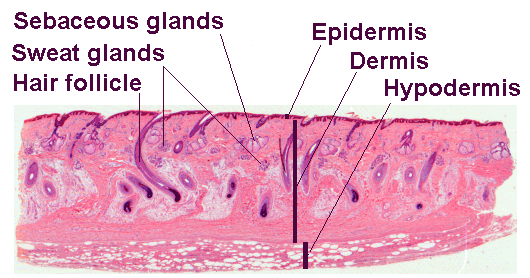 THANK YOU